LP 37 : Absorption et émission de la lumière
Niveau : L3

Prérequis :
Mécanique quantique : Théorie des perturbations dépendantes du temps (cas sinusoïdal), règle d’or de Fermi et principe d’incertitude de Heisenberg
Approximation large spectre
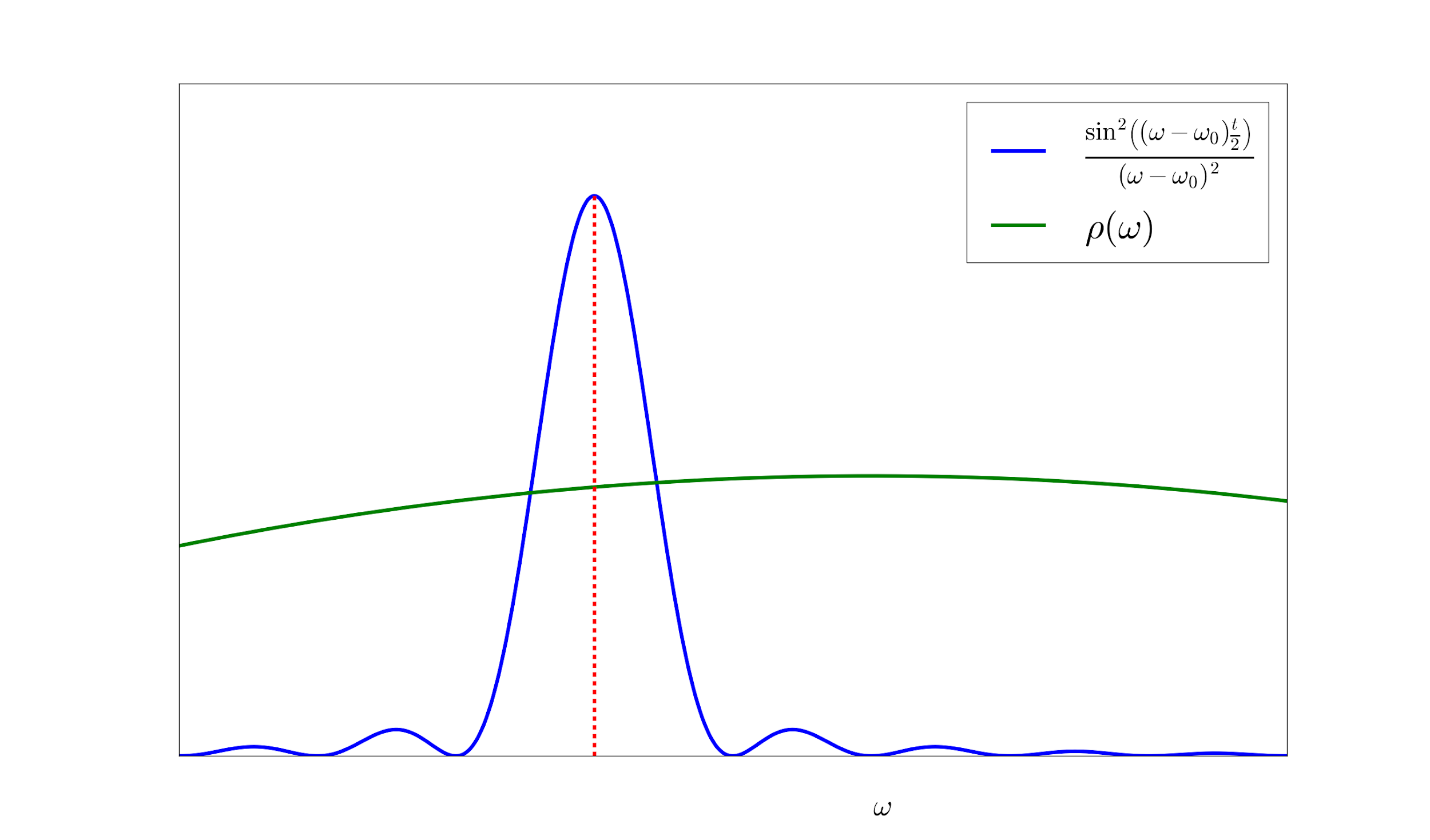 ω0
ω0+ 2π/t
ω
Processus d’interaction lumière-matière selon Einstein (1916)
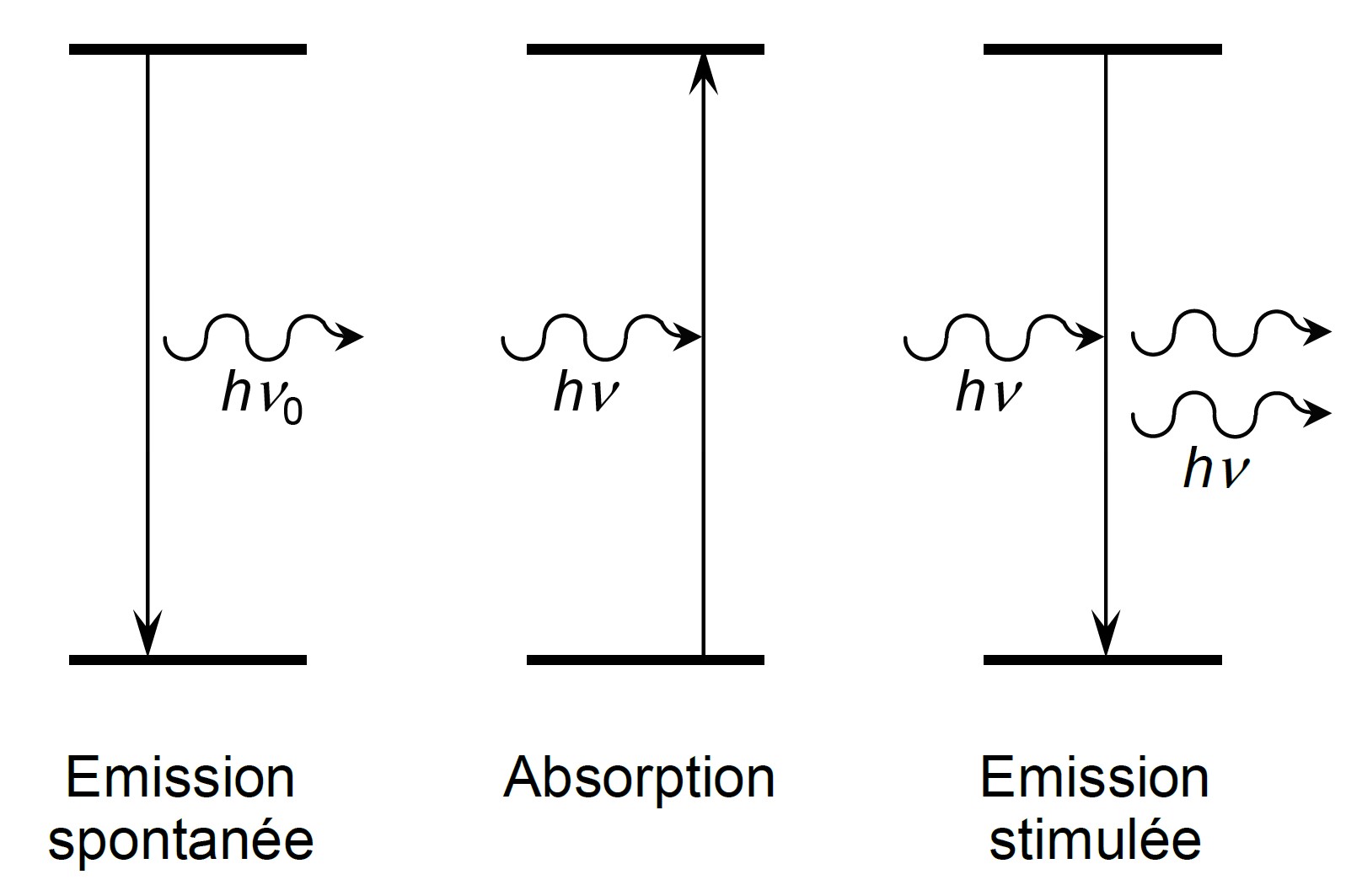 0
0
0
Lien durée de vie - élargissement spectral
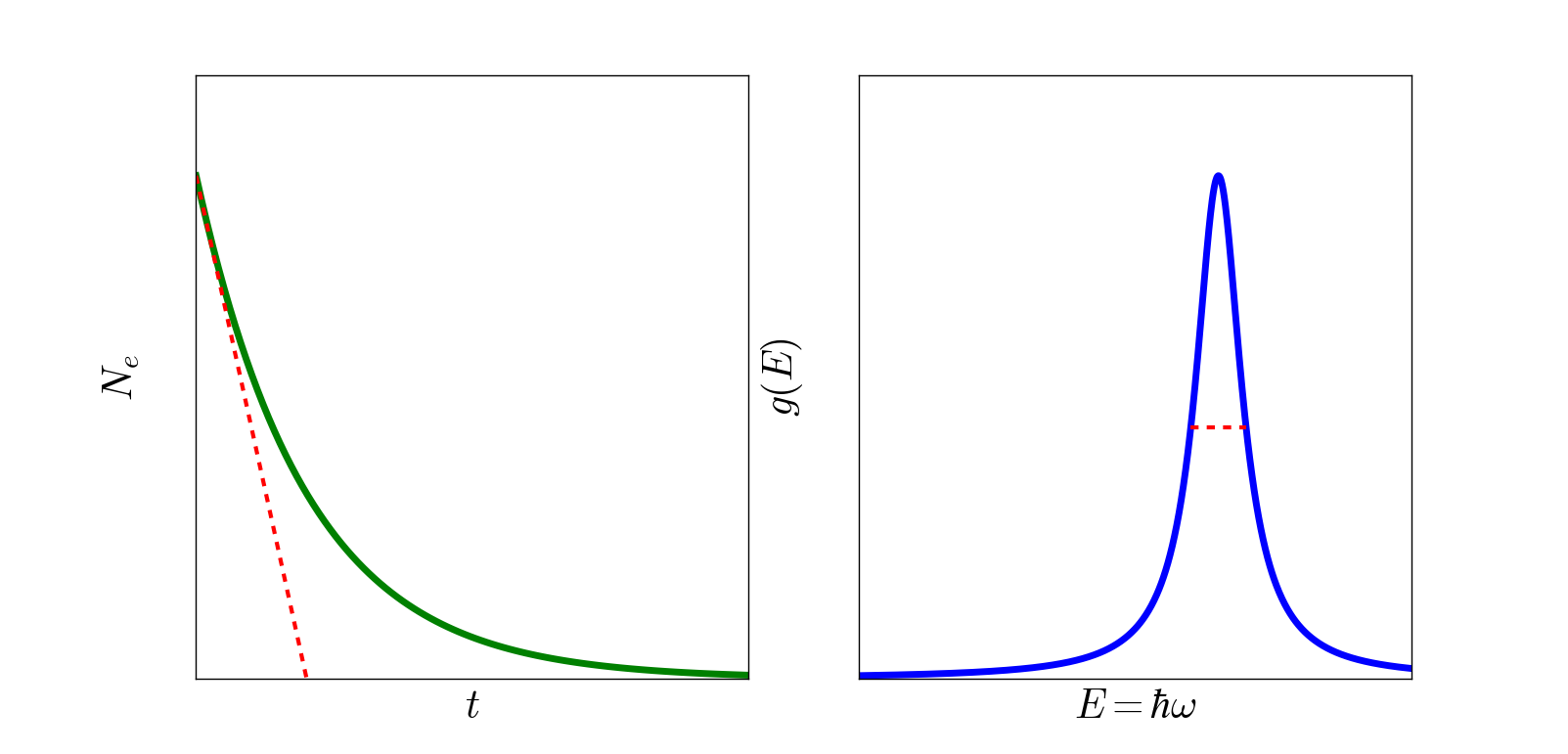 ~ ħ/τ
τ
Modélisation du système à 2 niveaux
|e> : Ee, ne
⍵0
|f> : Ef, nf
Hypothèses : 
Même dégénérescence : ge=gf
Système fermé : ne + nf = n = constante
On néglige l’effet de l’émission spontanée sur le flux de photons, devant l’émission stimulée.
Taux Ɣ de désexcitation
Évolution des populations du système à 2 niveaux
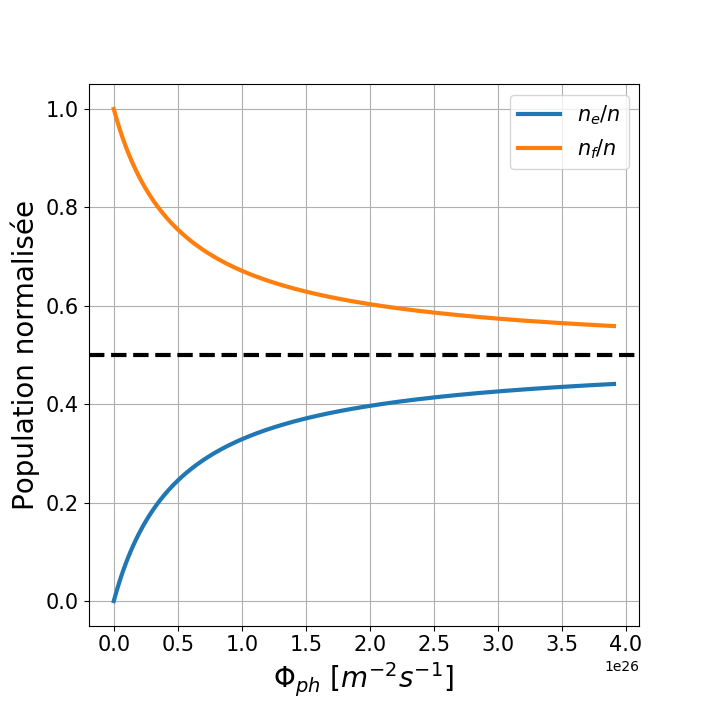 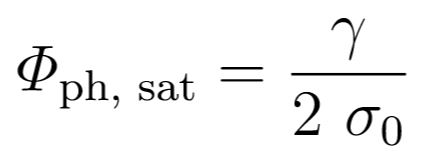 0,25
ɸph,sat
Laser Nd3+ : YAG : niveaux d’énergie du néodyme Nd3+
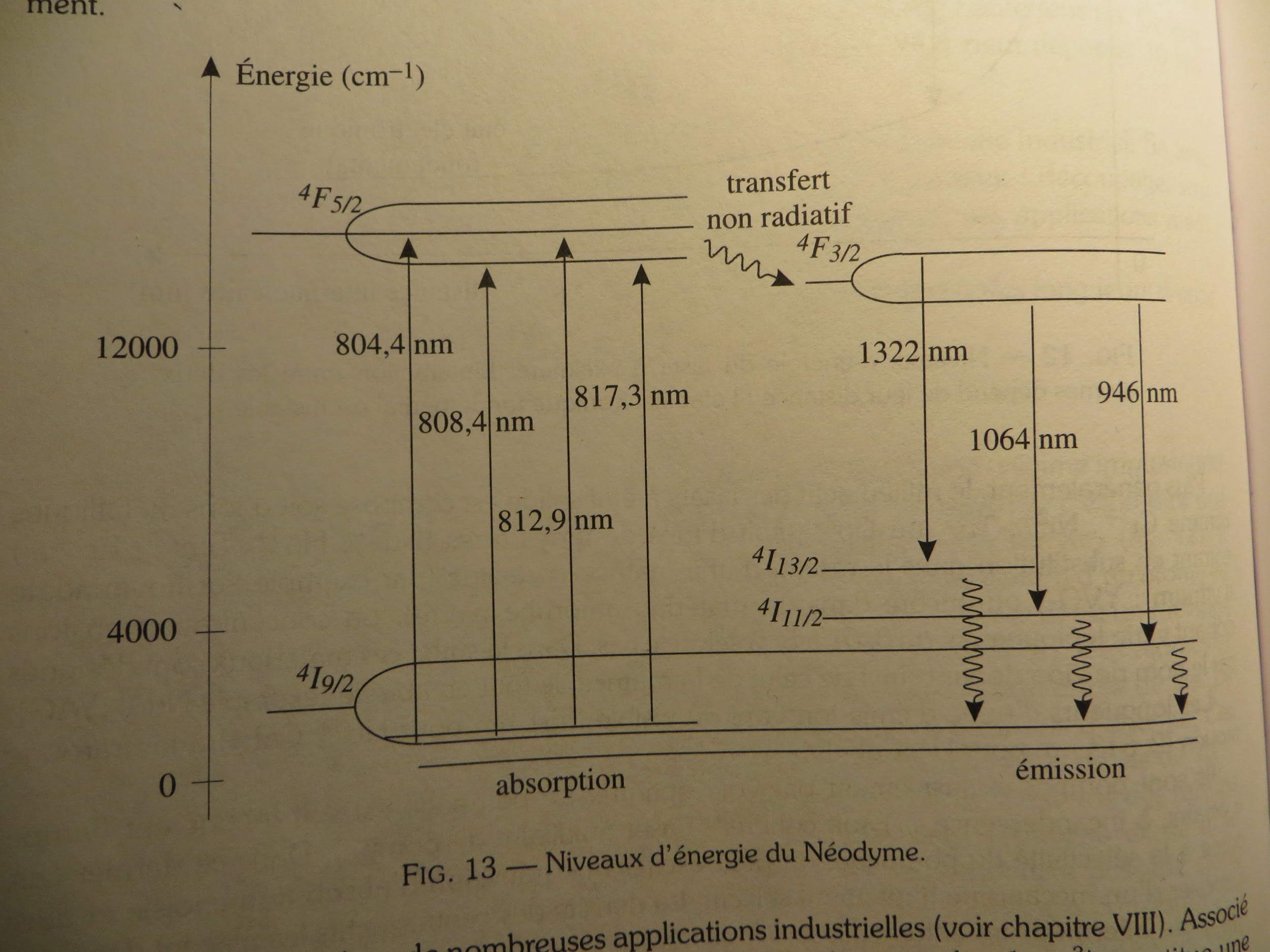 E3
Ɣ30
Ɣ32
E2
𝝈0 ɸph
𝝈0 ɸph
Ɣ21
Wp
Wp
E1
Ɣ10
E0
Définition : 
Pompage : Ensemble des processus d’excitation des niveaux peuplés vers des niveaux de hautes énergies
Laser Nd3+ : YAG : équations de populations
E3
Ɣ30
Ɣ32
Hypothèses : 
Même dégénérescence : ge=gf
Système fermé : ne + nf = n = constante
On néglige l’effet de l’émission spontanée sur le flux de photons, devant l’émission stimulée.
Ɣ32, Ɣ10 >> Ɣ30, Ɣ21, Wp => n3≈0 et n1≈0
E2
𝝈0 ɸph
𝝈0 ɸph
Ɣ21
Wp
Wp
E1
Ɣ10
E0
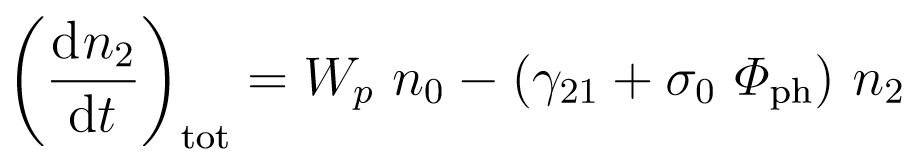 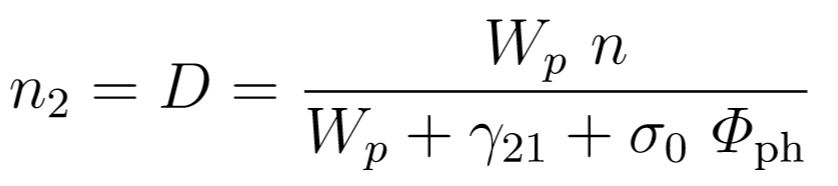 En stationnaire :
Laser Nd3+ : YAG : équations de populations
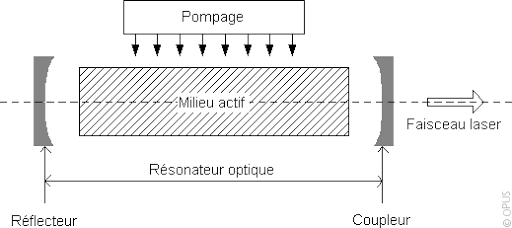 Laser Nd3+ : YAG : solutions stationnaires stables
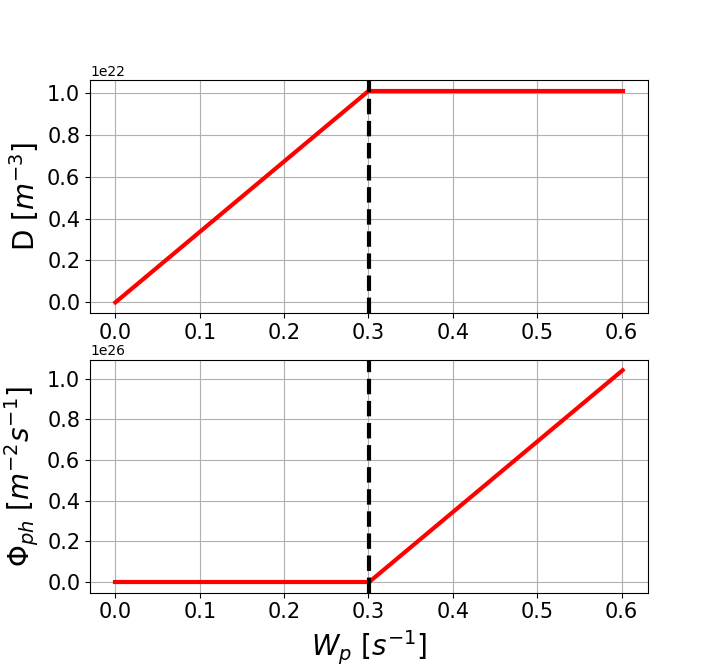 Wp,seuil